Les modalités d’évaluation de la langue vivante au CAP.
Bulletin officiel n° 35 du 26 septembre 2019
IEN LV Académie de Montpellier.
XX/XX/XXXX
1
2
LV obligatoire épreuve en CCF.
1- Situation A = Evaluation écrite commune sur table.  1h.    3 parties





2-  Situation B = Interrogation orale individuelle 6 minutes max.
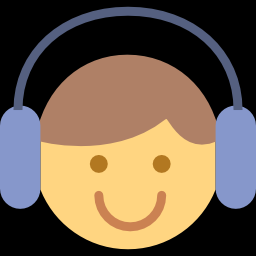 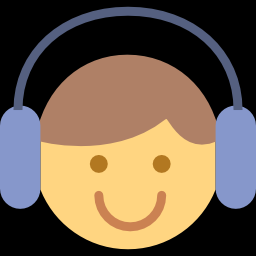 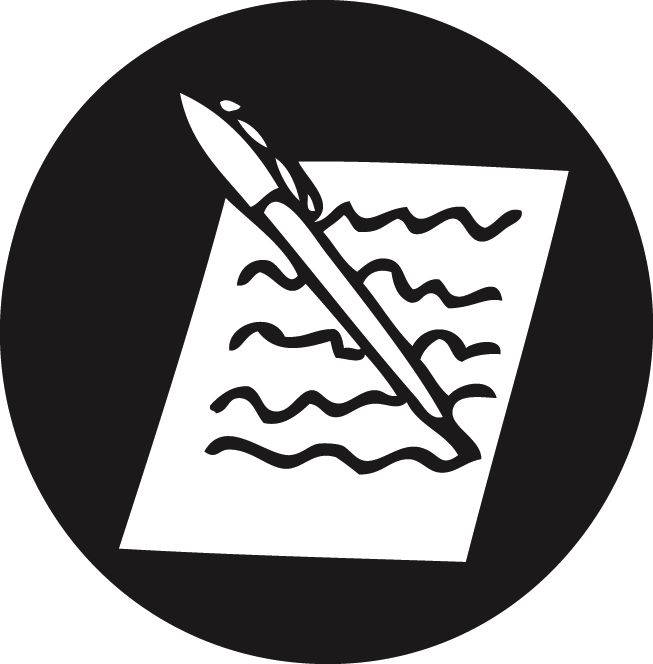 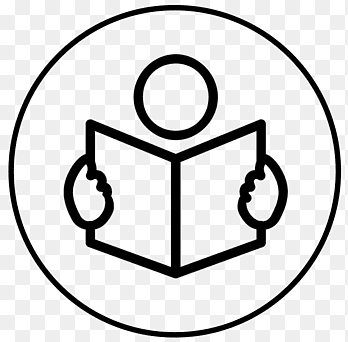 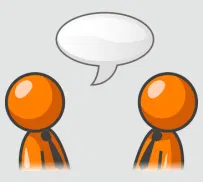 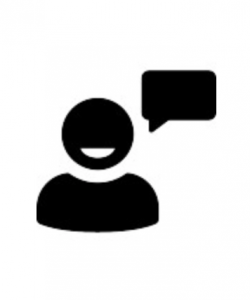 3
LV obligatoire épreuve ponctuelle
1-Sous-épreuve 1 = Evaluation écrite commune sur table.  1h. 3 parties
Compréhension de l’écrit  25’
Compréhension de l’oral  10’
Expression écrite
25 ‘
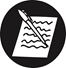 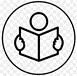 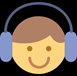 2-  Sous-épreuve 2 : Interrogation orale individuelle  6 ‘ maximum
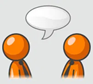 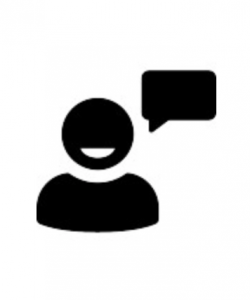 4
LV obligatoire épreuve en CCF et épreuve obligatoire ponctuelle.
5
LV obligatoire épreuve en CCF et épreuve obligatoire ponctuelle.
6
LV obligatoire épreuve en CCF et épreuve obligatoire ponctuelle.
7
LV obligatoire épreuve en CCF et épreuve obligatoire ponctuelle.
8
LV obligatoire épreuve en CCF et épreuve obligatoire ponctuelle.
9
Cette épreuve a pour objectif de vérifier, au niveau A2 (« utilisateur élémentaire de niveau intermédiaire ») du CECRL (art. D. 312-16 du CE), les compétences du candidat à :
Intitulé de la direction/service interministérielle
10
XX/XX/XXXX
LV obligatoire épreuve en CCF et épreuve obligatoire ponctuelle.
La note finale sur 20 points attribuée aux candidats au titre de l'épreuve obligatoire de langue vivante pour toutes les spécialités du certificat d'aptitude professionnelle comportant une unité  obligatoire de LVE  est  calculée  en  additionnant  les  notes  des  trois  parties  de  la  première  situation  d'évaluation (situation A) et celles obtenues aux deux parties de la seconde situation d'évaluation (situation B).
En référence au niveau A2 du CECRL, sont évalués chez le candidat :
-  en réception, le degré auquel se situe sa compréhension d'un message oral et d'un message écrit ;
-  en production, le degré auquel se situent la recevabilité et l'intelligibilité de son expression, orale et écrite.
Intitulé de la direction/service interministérielle
11
XX/XX/XXXX
Grilles évaluation
Intitulé de la direction/service interministérielle
12
XX/XX/XXXX
LV Épreuve facultative
12 minutes maximum.
13
Titre de partie
Sous-titre de partie
L'ÉPREUVE FACULTATIVE PONCTUELLE D’ANGLAIS AU CAP
14
15
Grille evaluation
Intitulé de la direction/service interministérielle
16
XX/XX/XXXX